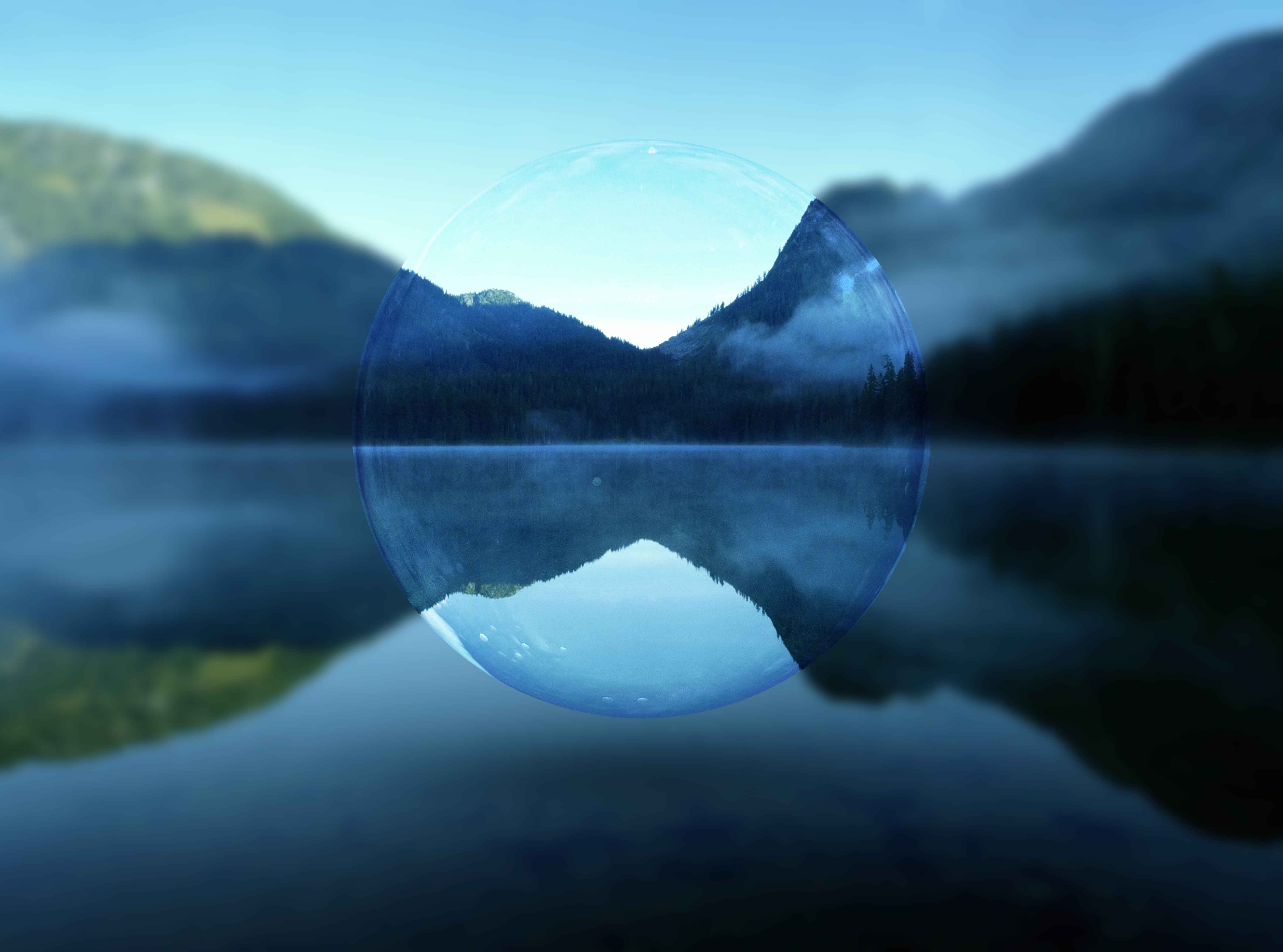 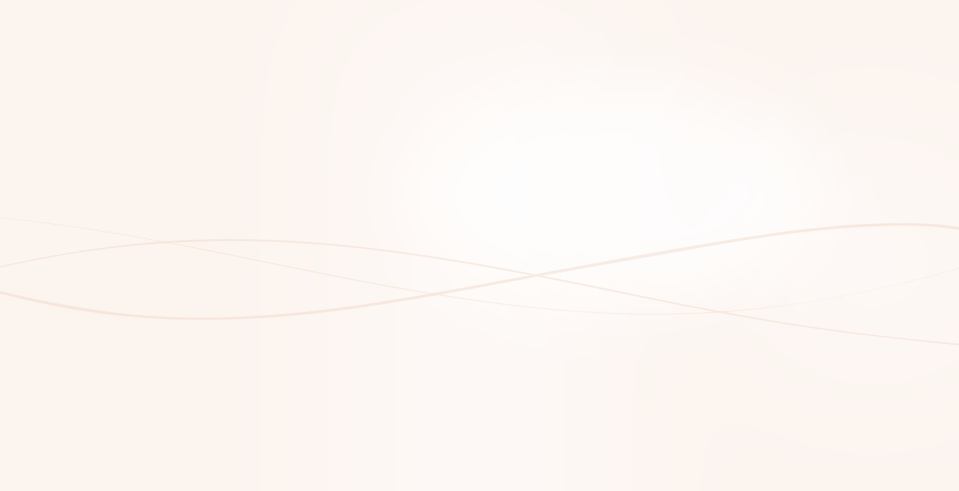 La colline presenteert
Eye Performance
[ Cellular Eye Contour Definition]
1
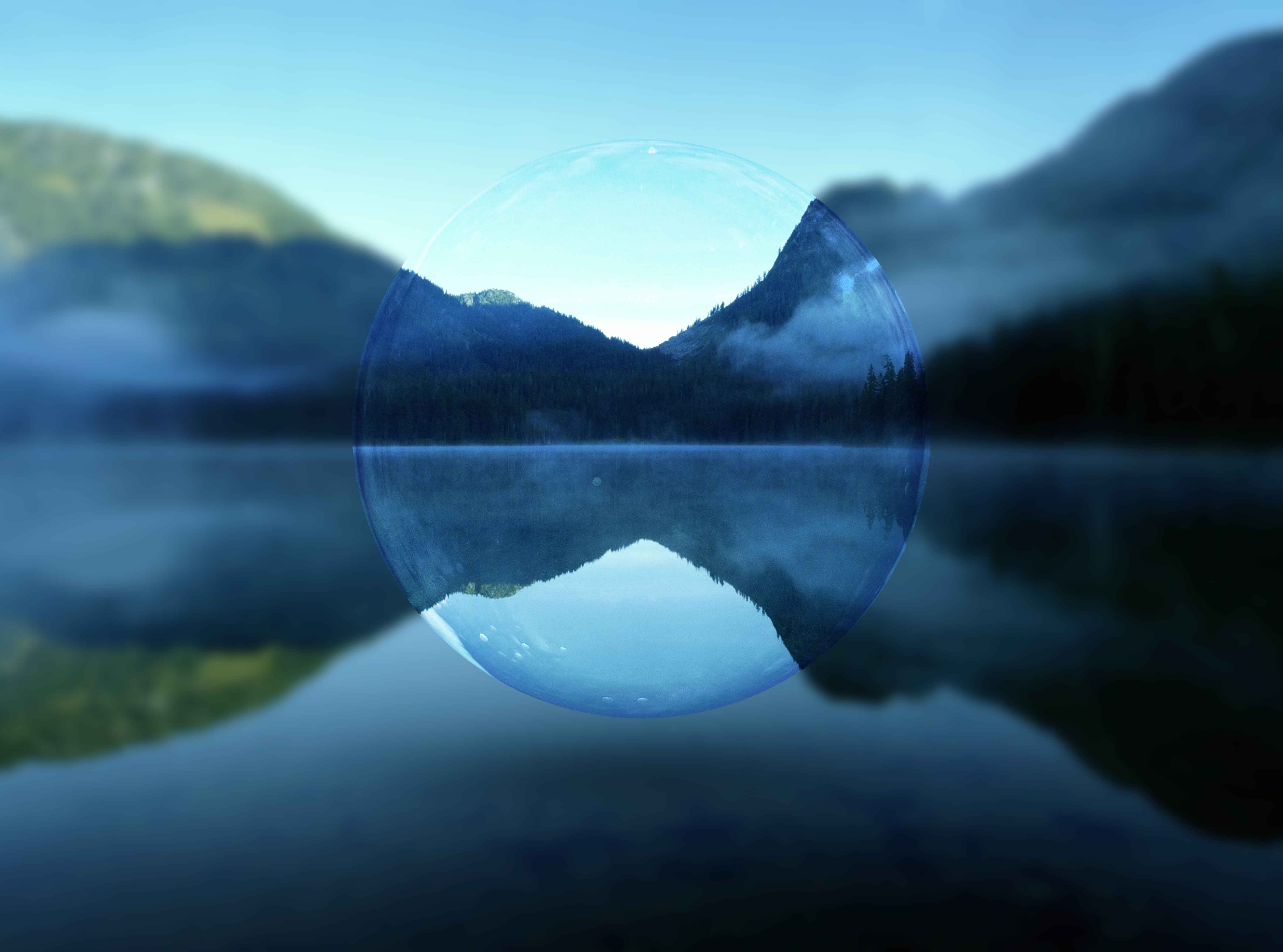 [ Eye Performance ]
De unieke lijn ontworpen voor de schoonheid van uw ogen

Een van de eerste lijnen gecreëerd door La Colline

20 jaar oogcontour expertise
2
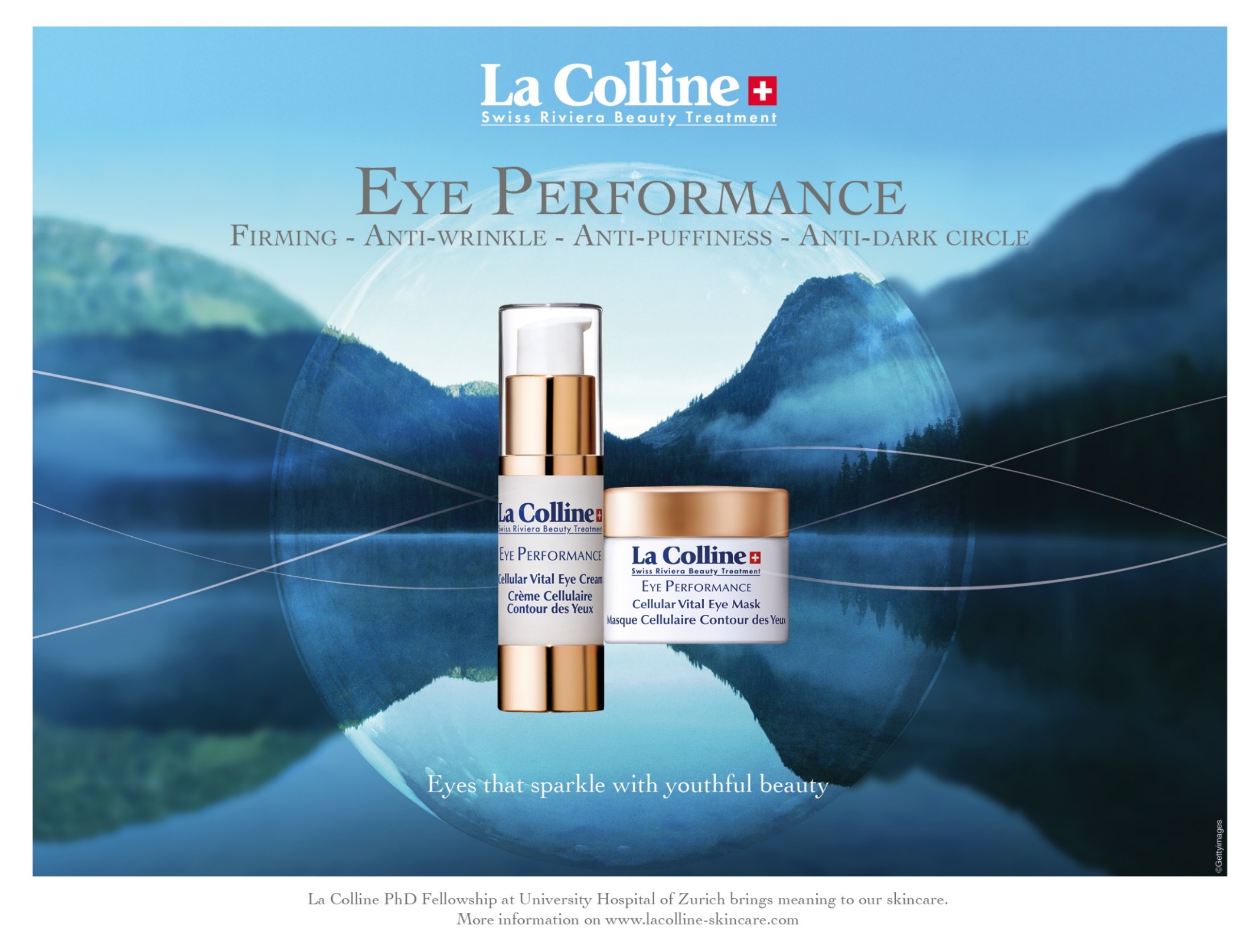 3
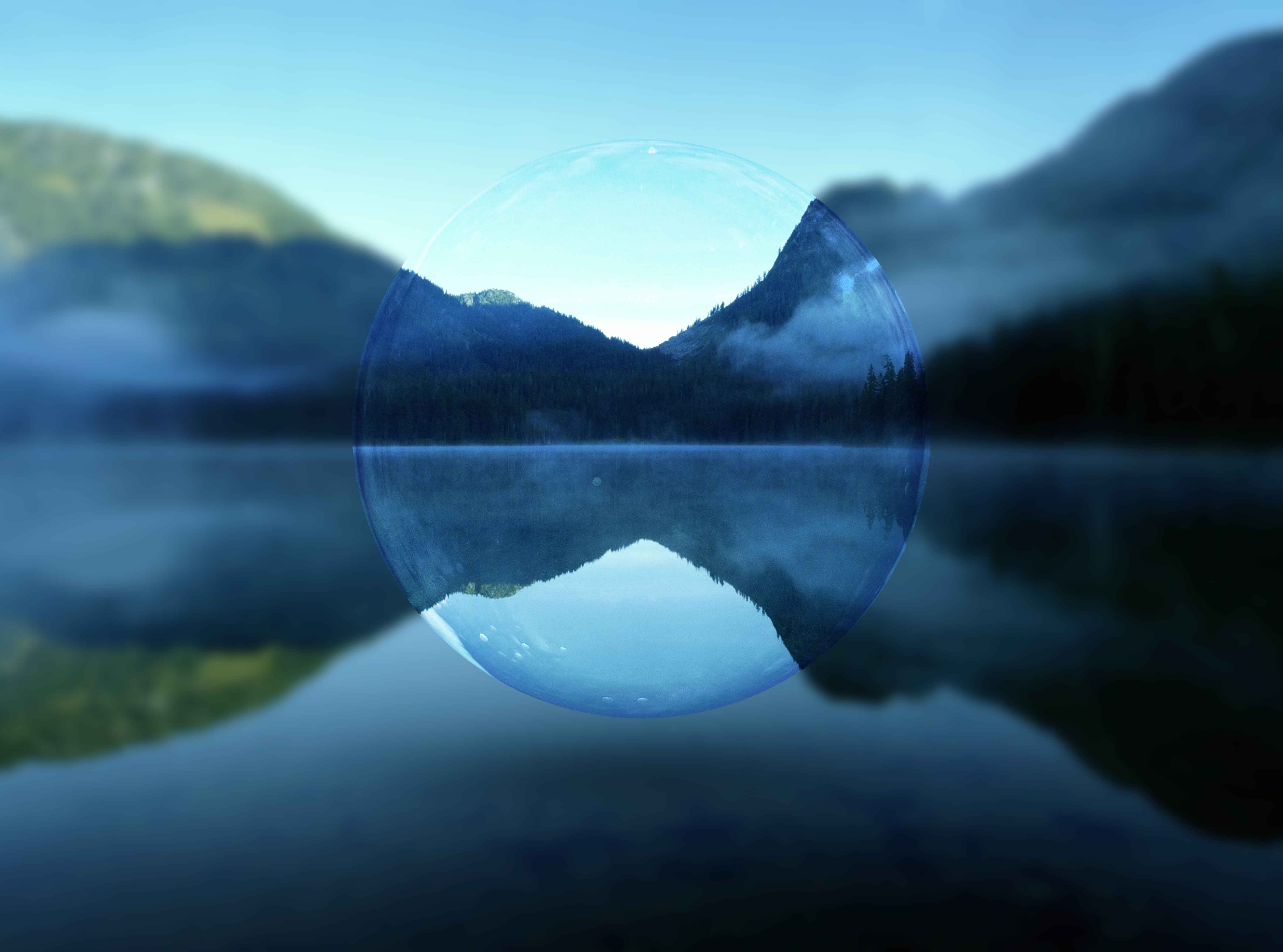 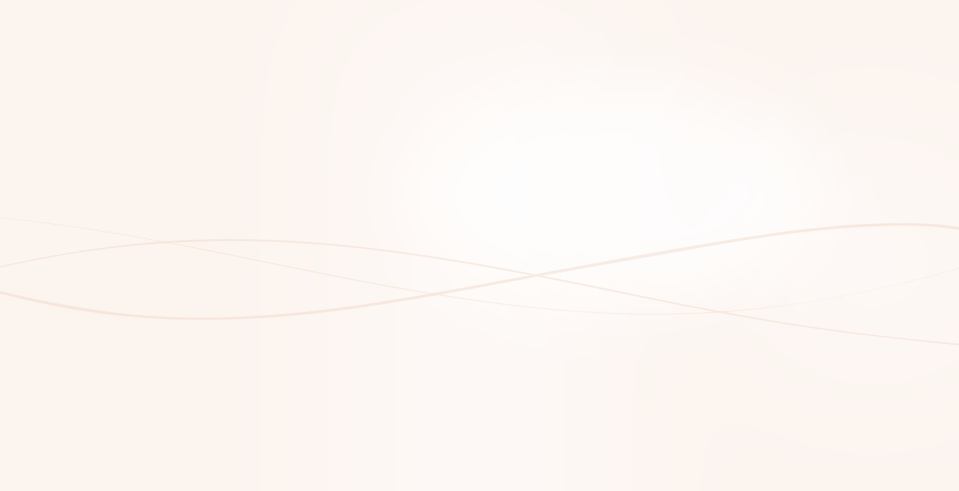 Eye Performance:
De Zwitserse premium lijn gericht op alle specifieke  oogcontour behoeftes
Eye Performance
4
Een uitkomst voor iedere behoefte
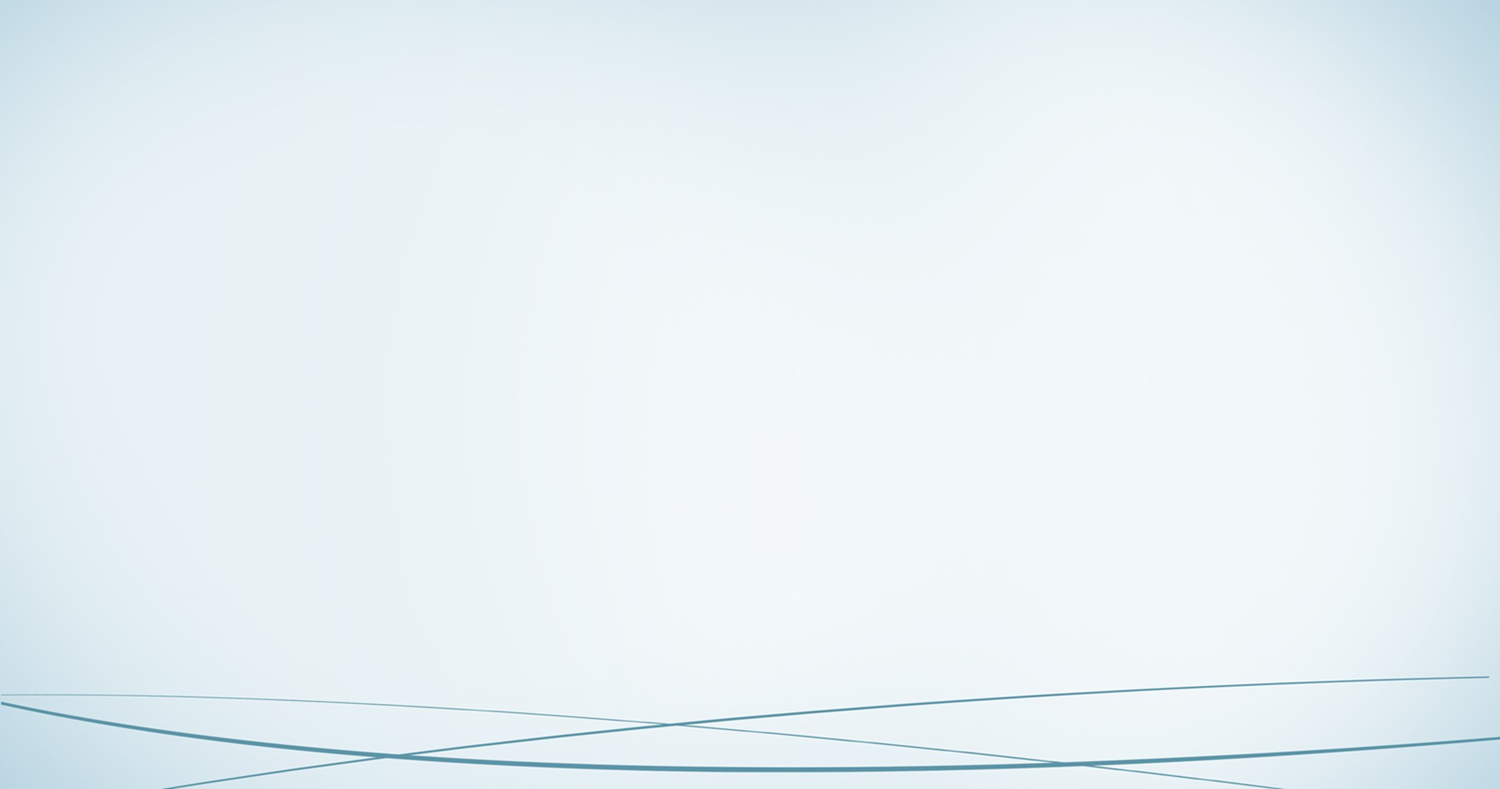 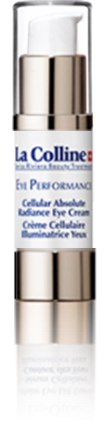 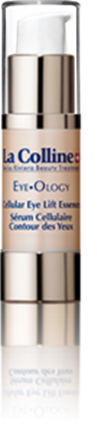 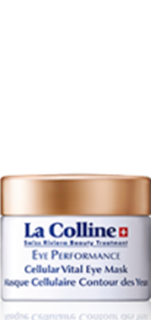 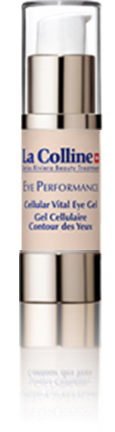 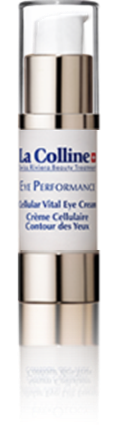 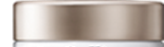 Anti-donkere kringen
 Anti-donkere plekken
Anti-vermoeidheid
Anti-wallen 
Vocht afvoerend
Liftend
Anti-rimpel
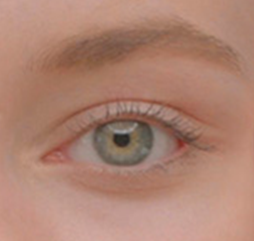 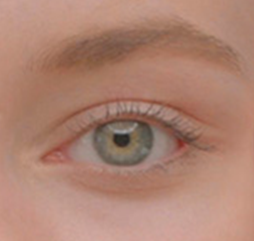 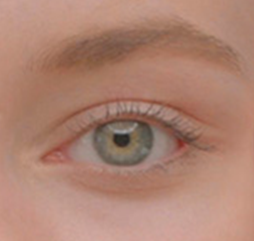 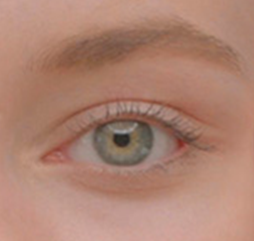 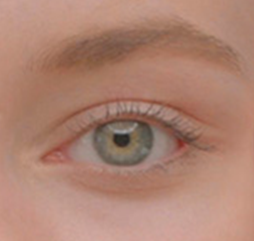 5
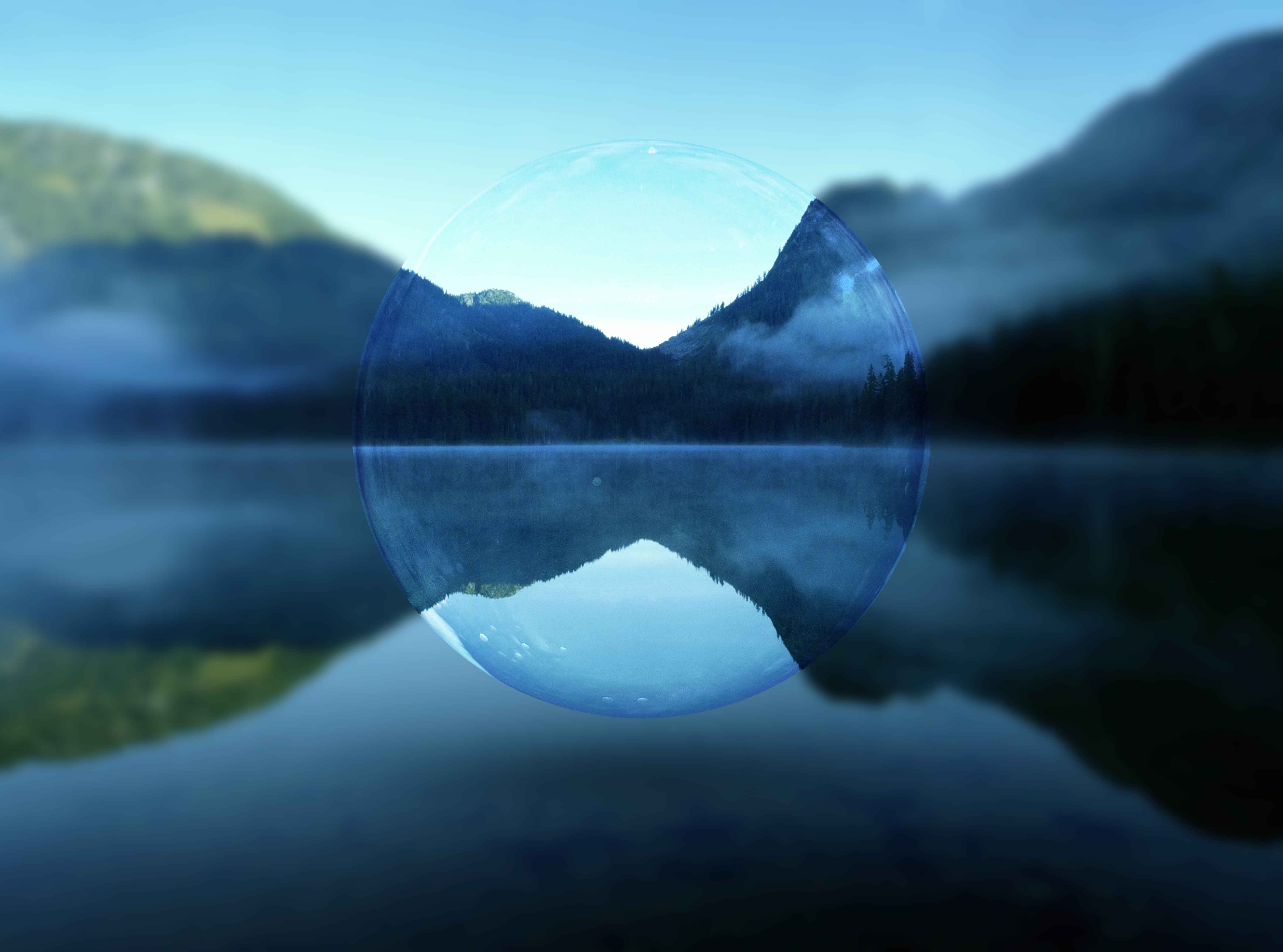 Na jaren van onderzoek combineren de laboratoria van La Colline de nieuwste technologieën, complexe formulering en innovatieve verpakkingen om de strijd met de zwaartekracht aan te gaan.
 
Cellular Eye Contour Definition: 
De technologische doorbraak die zich richt op het tegengaan van hangende oogleden.
6
Eye Definition: Technologische doorbraak
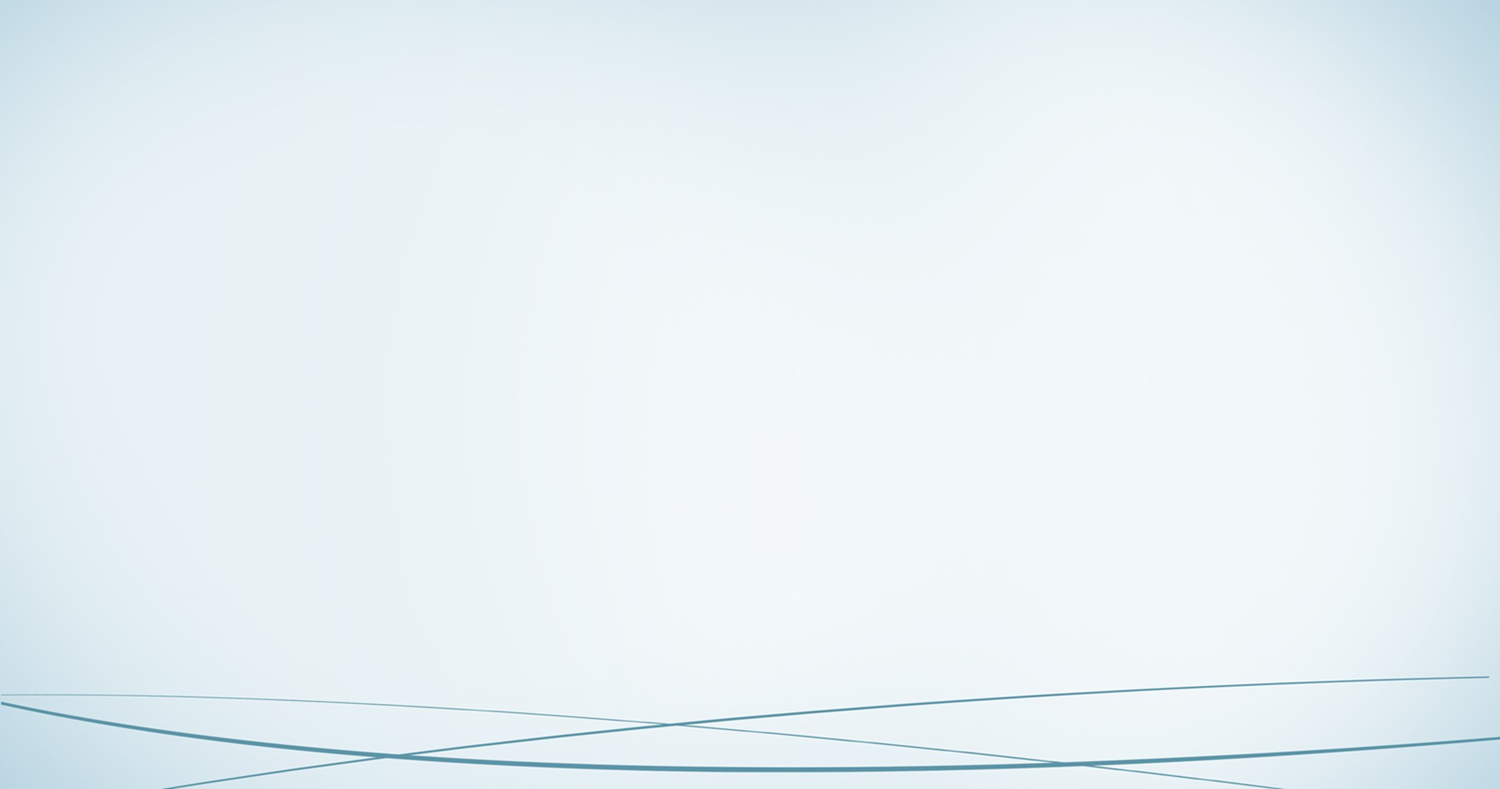 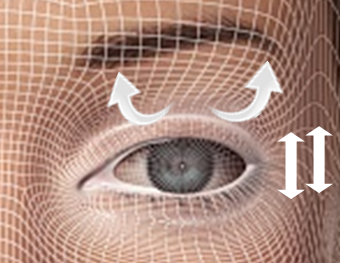 La Colline maakt de range compleet met een technologische doorbraak, en biedt een oplossing bij hangende oogleden.

Complexe formulering inclusief nieuwe op maat gemaakte technologie & CMAGE® Complex 
Verpakkingen op het hoogste niveau. Innovatieve flacon, synergetische werking van de flacon en de formule
7
Cellular Eye Contour Definition
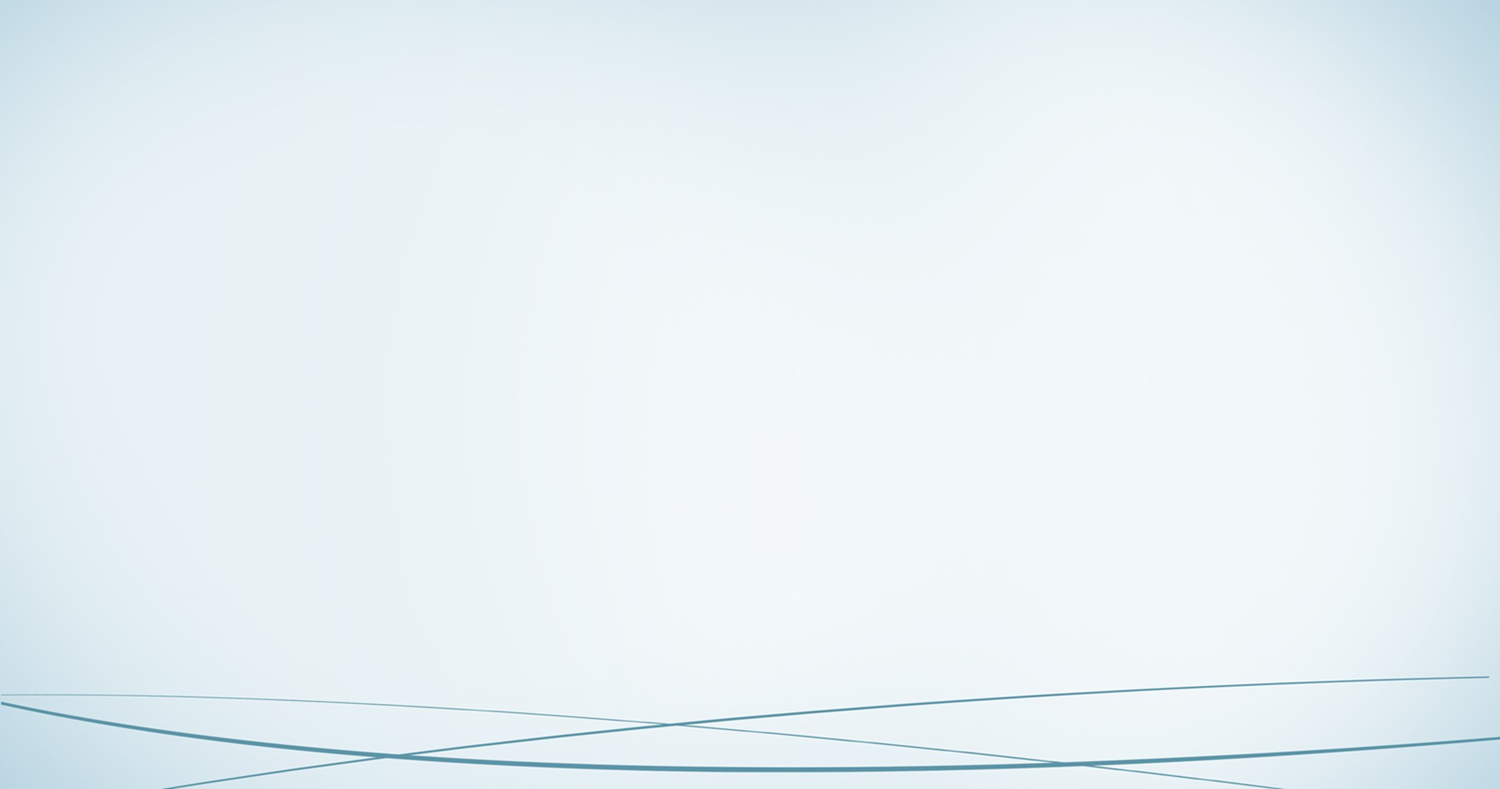 Effecten
- Vecht tegen de zwaartekracht
- Lift het bovenste ooglid
- Herstelt de elasticiteit van de huid
- Maakt kraaienpootjes glad
- Licht de oogcontouren op


Voordelen
- Een heldere oogopslag
- Gebied rond de ogen is dynamischer, opener
- Huid is steviger
- Oogcontouren zien er jonger en frisser uit
Textuur
- Een zijdezachte emulsie met liftende en verlichtende effecten

Gebruik
Breng in de morgen en/of in de avond aan na het reinigen/make-up afhalen.
Kan worden gebruikt in combinatie met andere Eye Performance producten
8
Baanbrekende Complexe Formulering geïntegreerd metNew Eye Contour Technologieën en CMAge® Complex
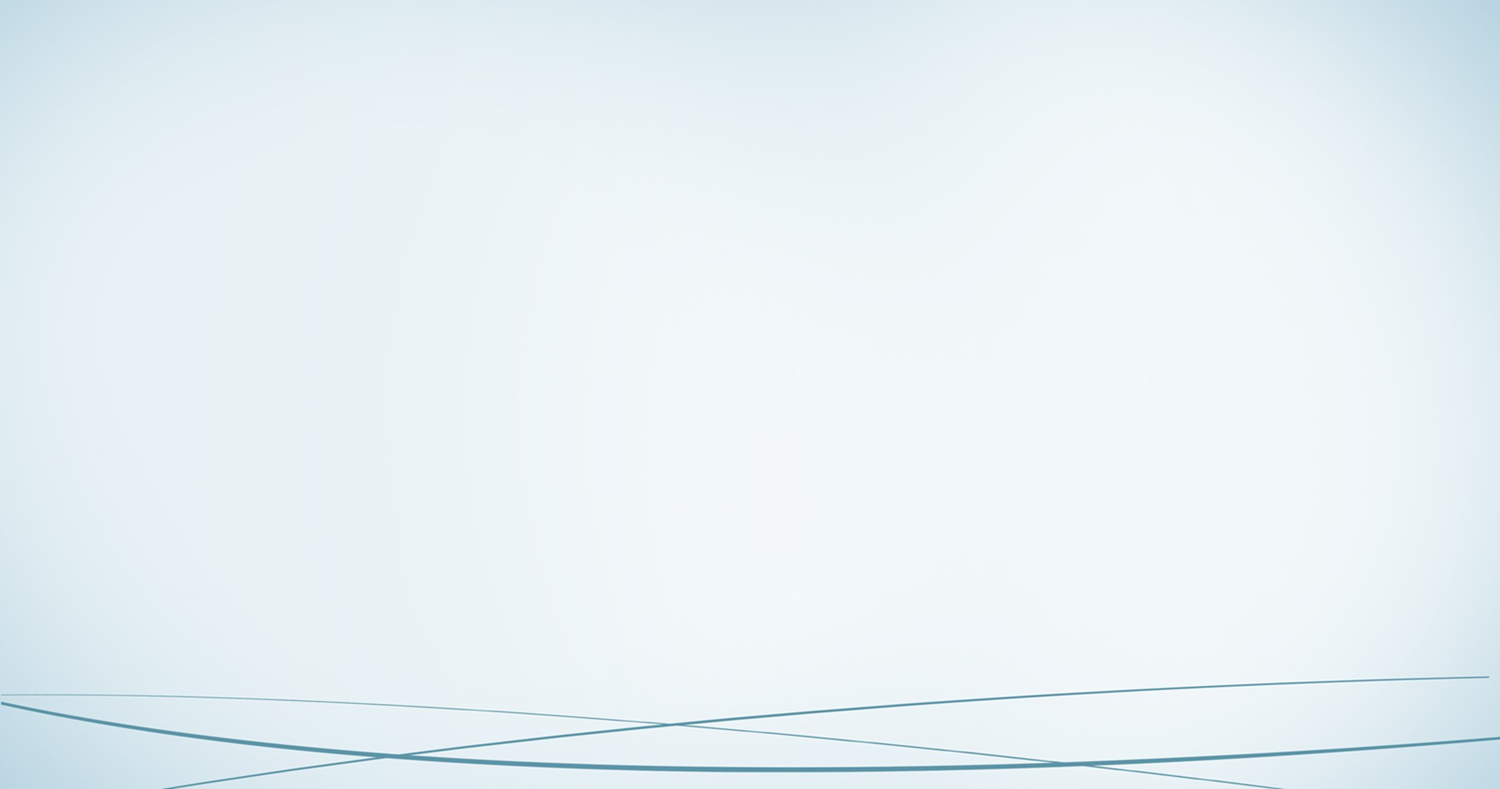 Eye Dense Complex:
Reconstrueert ondersteunend weefsel
Lift
Voorkomt hangende oogleden
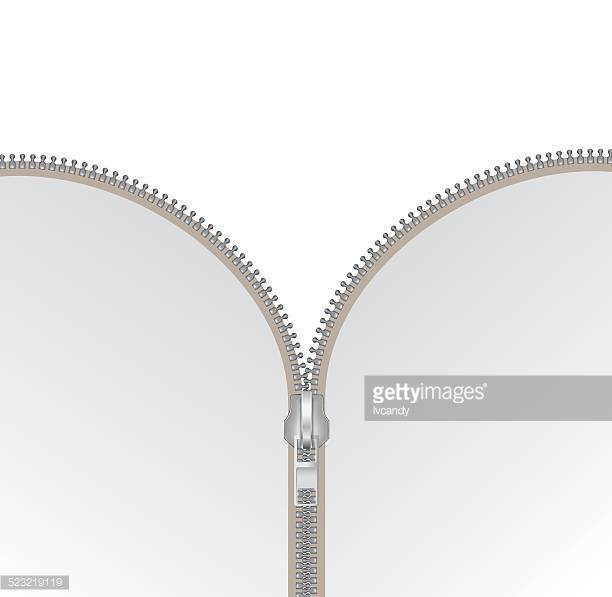 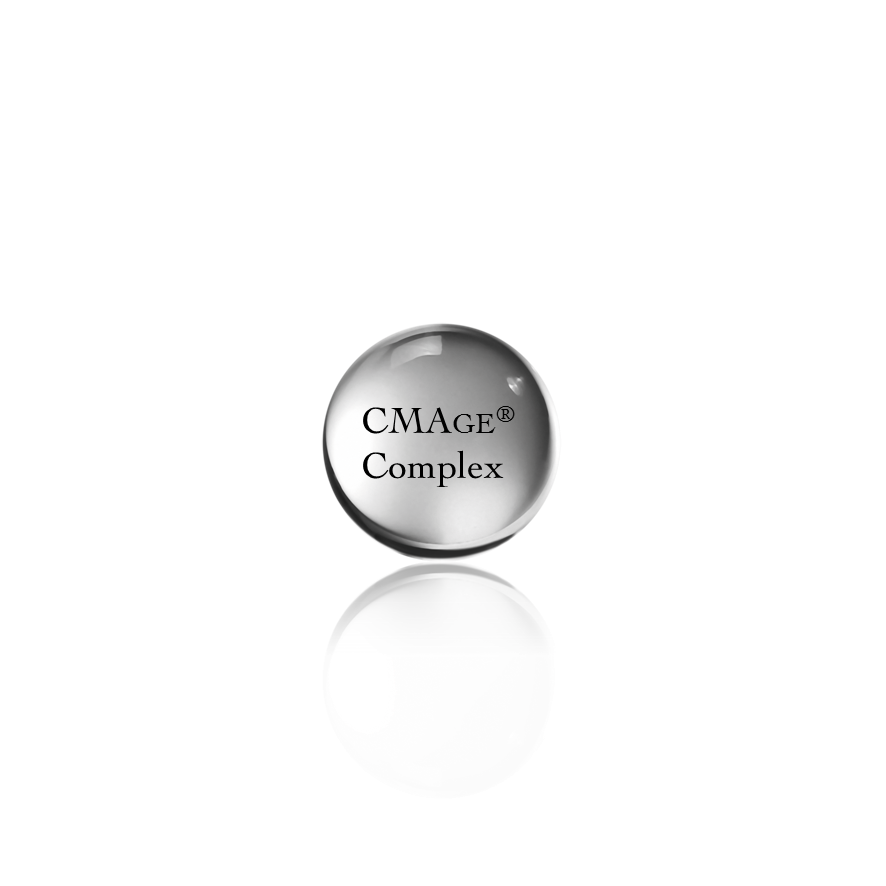 CMAGE® Complex:
Hydratatie, Bescherming, Oxygenatie
3D Eye Technology:
Verzacht
Lift
Maakt glad
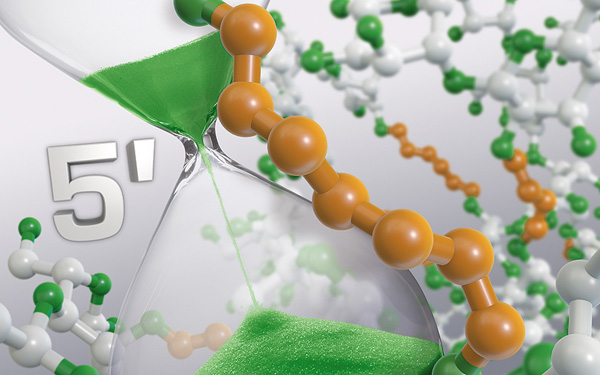 9
Synergy flacon + formule voor de beste efficiëntie
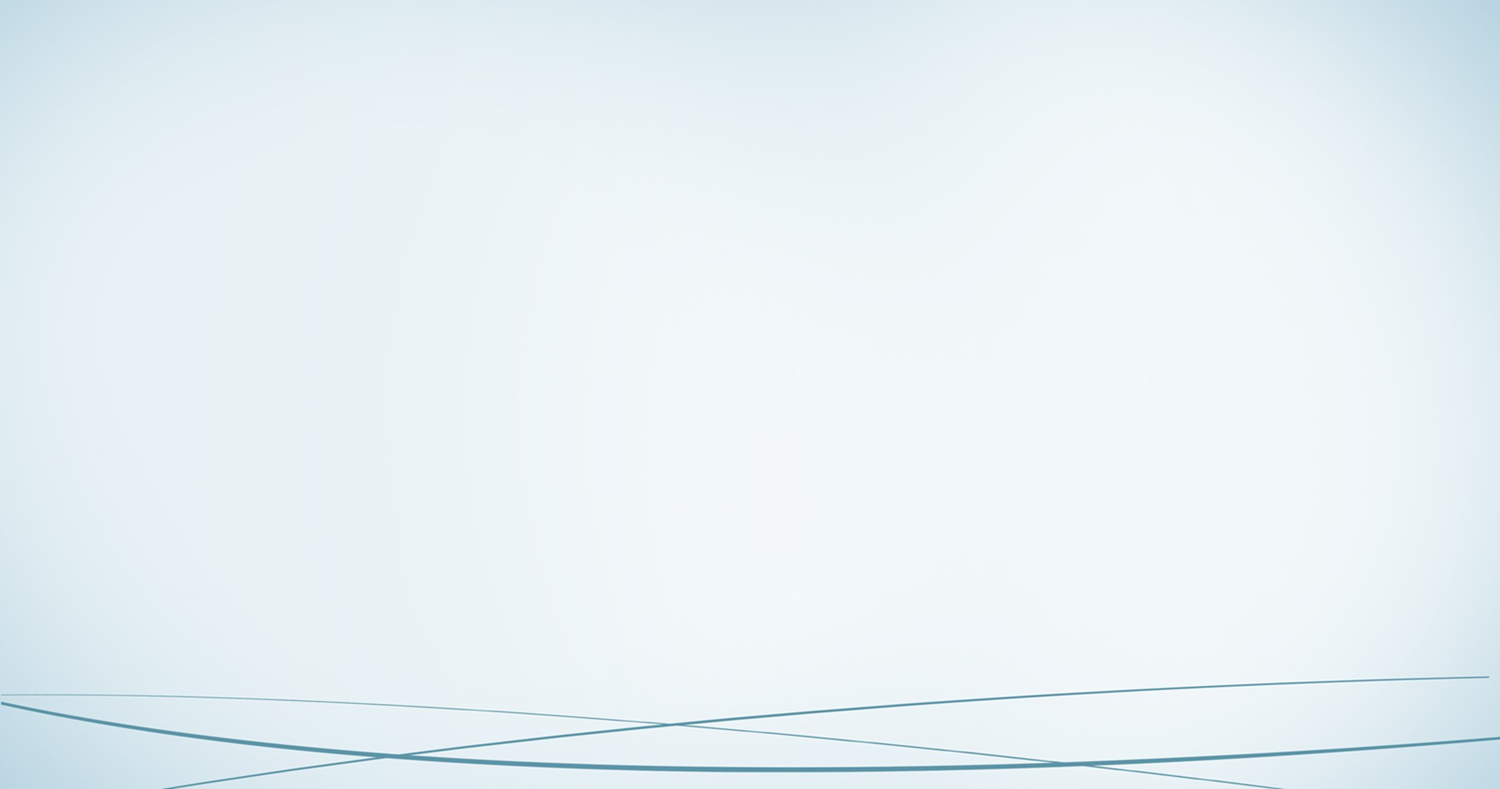 Exclusieve airless pen met een speciale Zamak applicator*: 
een nieuwe beauty belofte!
Door het kopstuk van de applicator bereik je oogzones die met de vinger niet bereikt kunnen worden: betere fysiologische accuraatheid

Zamak applicator van inert materiaal om vermenigvuldiging van bacteriën en contact tussen vingers en oogcontouren te voorkomen: verbeterde veiligheid

Directe effecten: vocht afvoerend, verfrissend, stimulatie van de microcirculatie. Het geeft een gladde en zachte massage voor meer efficiëntie


*Zamak: basis metaallegering van zink en elementen van aluminium, magnesium, and koper.
10
Geef de ogen nieuwe definitie
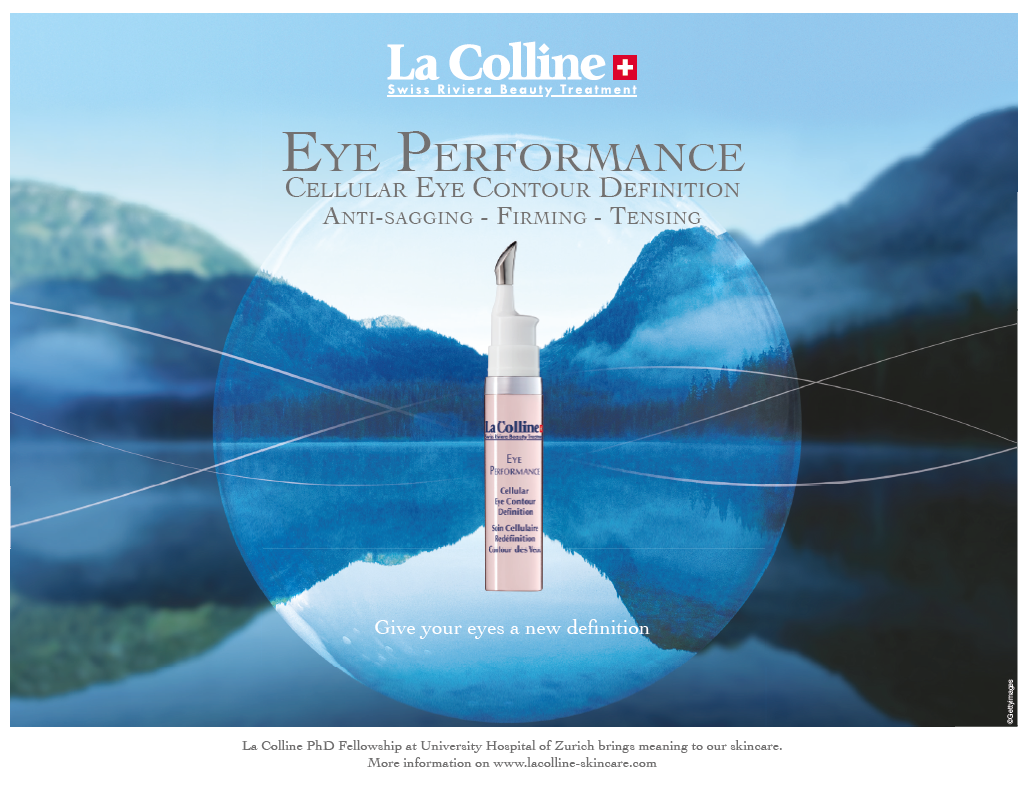 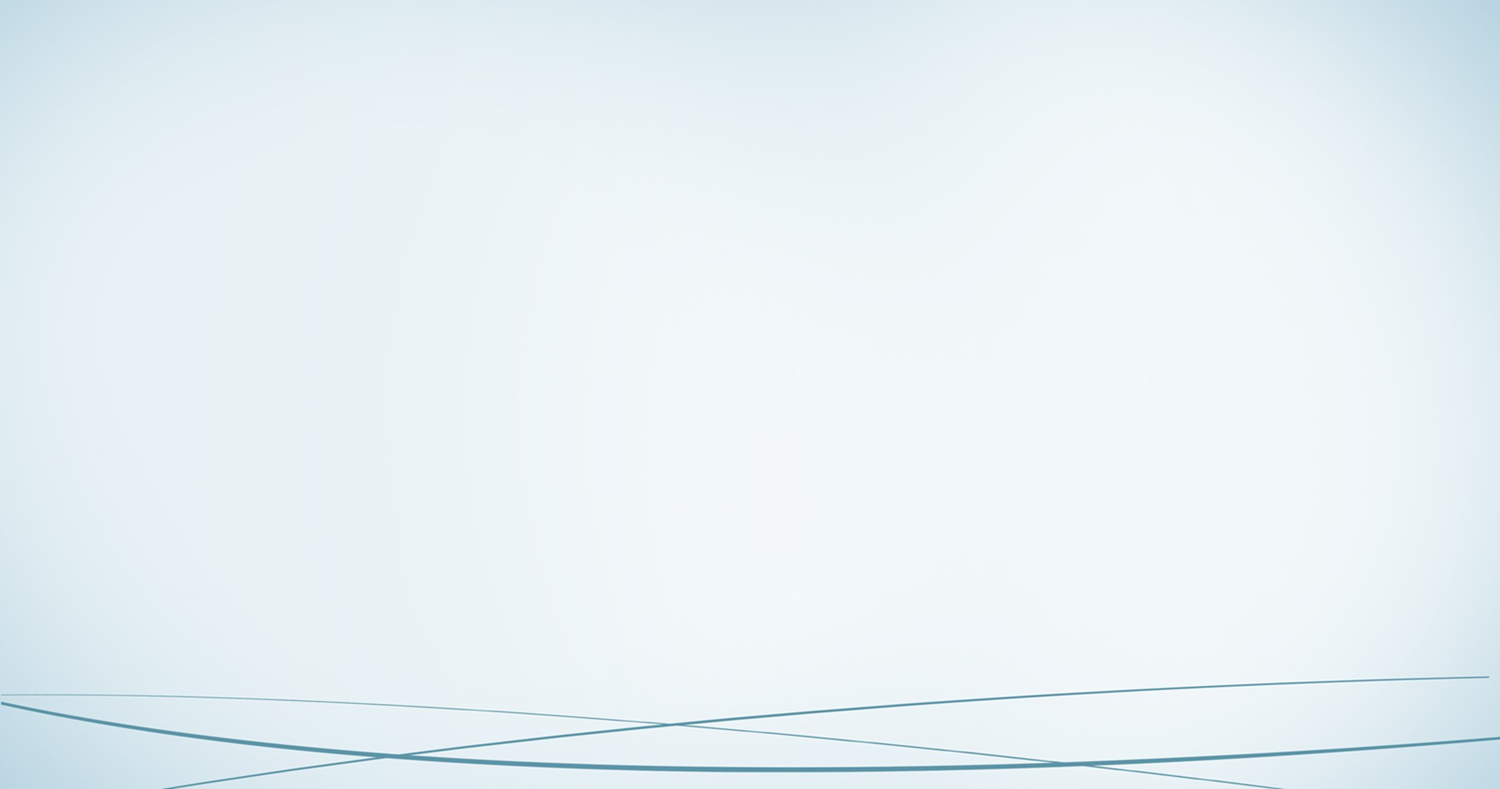 Verkoopprijs: €155,00 (10ml)
11
Een verbeterd verfijnd ritueel
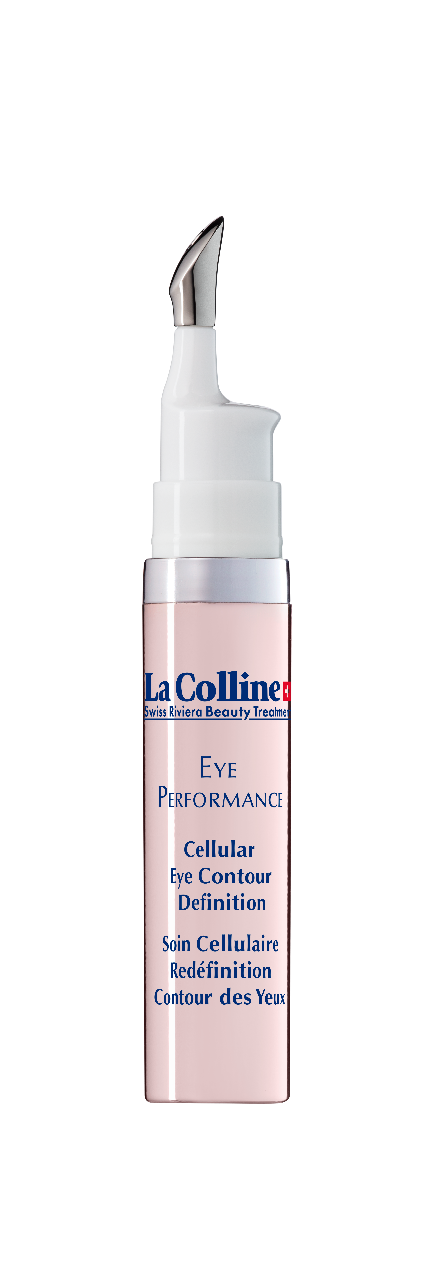 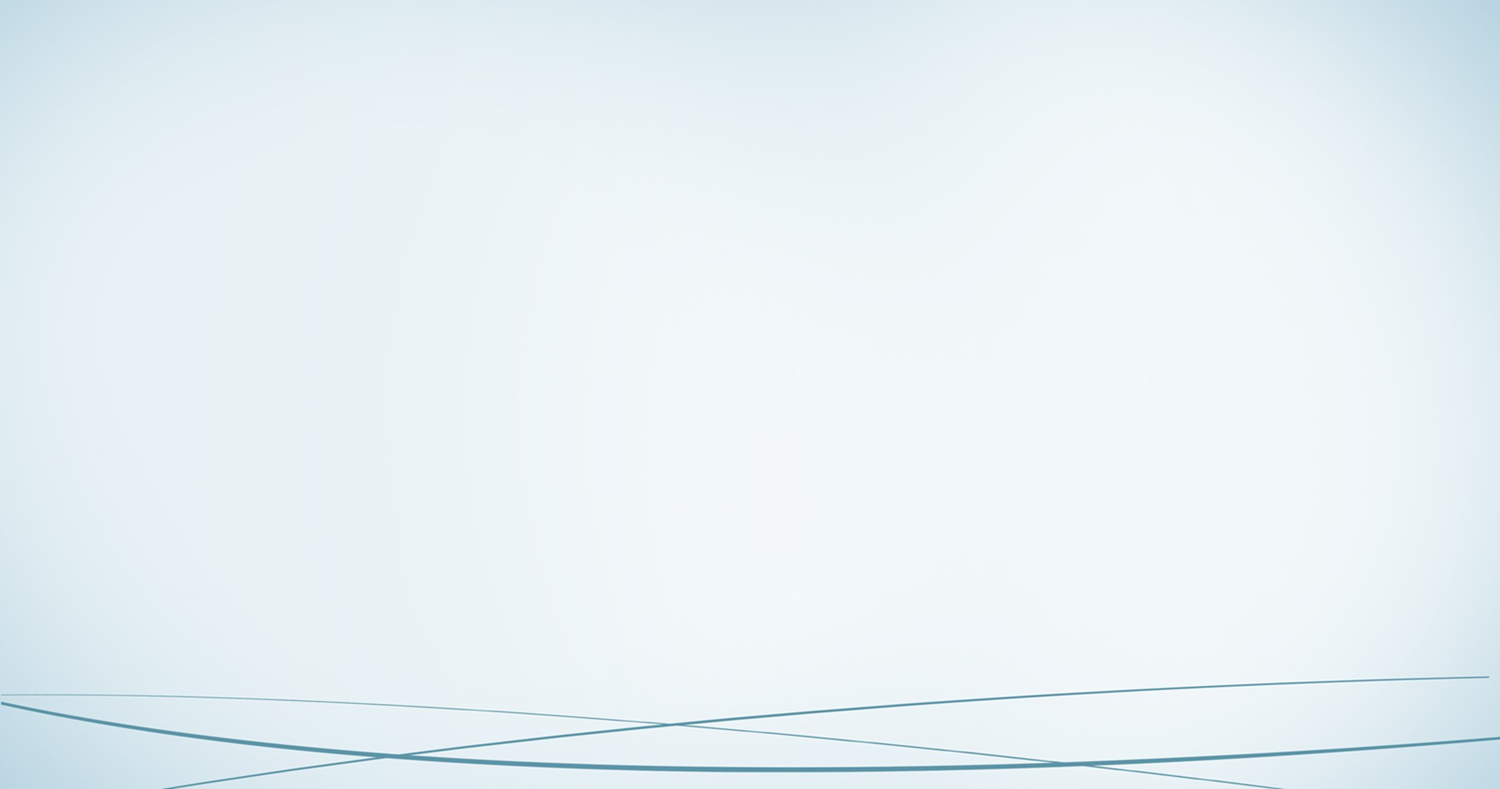 STAP 1
STAP 2
STAP 3
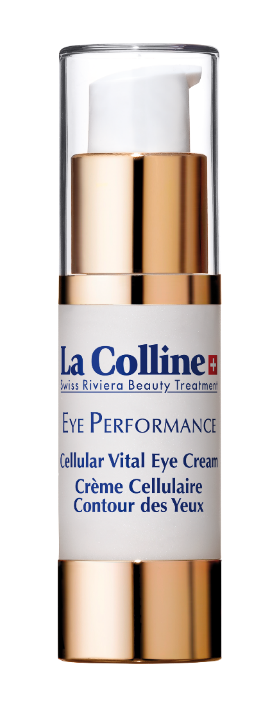 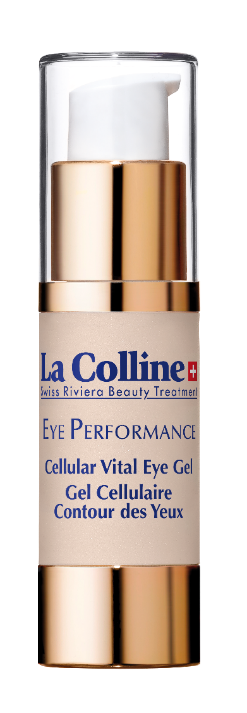 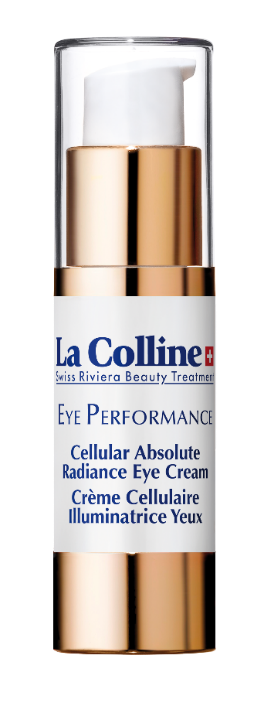 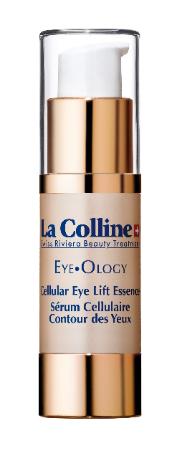 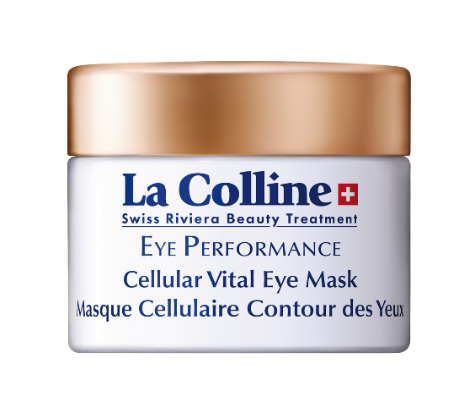 Anti-donkere kringen
& donkere plekken
Anti-rimpel
Anti-wallen
Vocht afvoerend
Anti-vermoeidheid
Anti-hangende oogleden
Liftend
12